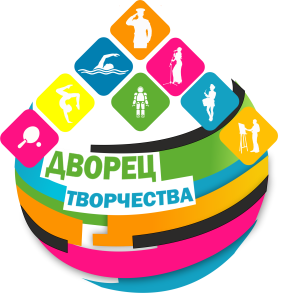 «Практико-ориентированный подход в обучении игре на музыкальных инструментах в условиях дополнительного образования»
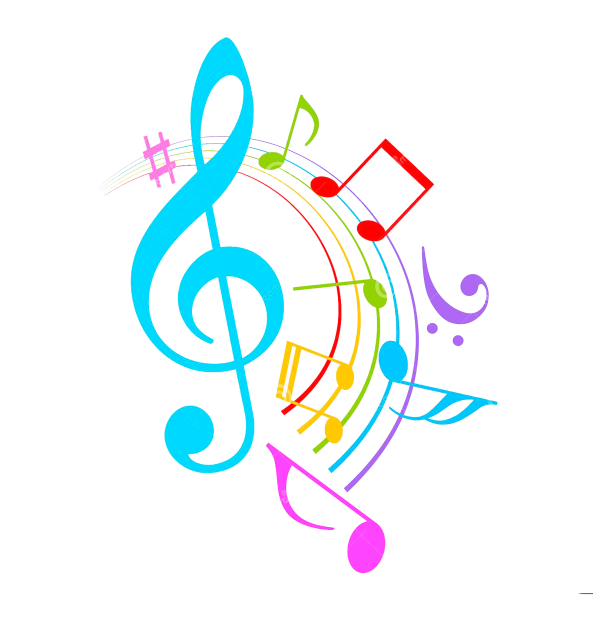 педагог дополнительного образования
 МАУДО Дворец творчества
Город Нефтекамск Республтка Башкортостан
Саитгалеев Дамир Радикович
Актуальность исследования обусловлена тем что,  несмотря на значительные достижения в учебно-методической и научной литературе по обучению игре на музыкальных инструментах,  передовой практический опыт не получил достаточных теоретических обоснований, что в свою очередь создает возможность проектирования новых эффективных форм взаимодействия педагога и обучающихся.
An idea that is not dangerous is unworthy of being called an idea at all.
Актуальность исследования
Цель исследования:изучить особенности практико-ориентированного подхода в  обучении игре на музыкальных инструментах, определить эффективность его применения для получения предметных, метапредметных и личностных результатов
Объект исследования:процесс  обучения   игре на музыкальных инструментах
Предмет исследованияпрактико-ориентированный подход в обучении игре на музыкальных инструментах
Гипотеза исследования:
использование 
практико-ориентированного подхода в обучении игре на музыкальных инструментах будет способствовать лучшему достижению предметных, метапредметных и личностных результатов обучающимися
Задачи исследования:
определить сущность  понятий:  «практико-ориентированный подход»  и «практико-ориентированная деятельность»,  анализируя  научные источники;
 разработать и апробировать дополнительную интегрированную общеобразовательную общеразвивающую программу «Мастерская музыкальных инструментов»;
проанализировать результаты исследования, полученные в опытной и контрольной группах.
Методы исследования: 
теоретический анализ психолого-педагогической и учебно-методической литературы;
практические методы:  эксперимент,  опрос, анкета, беседа, наблюдение;
статистические методы: методы количественной обработки данных.
Определение понятий
«практико ориентированный подход в обучении» - это целенаправленный педагогический процесс, целью которого является решение учебных задач, посредством приобретения опыта практической деятельности, через моделирование профессиональной деятельности;

«практико-ориентированная деятельность»  – это процесс, в котором объединяются все компоненты образовательного процесса (процессуальный, содержательный, целевой), обеспечивающие достижения обучающимися личностных, метапредметных и предметных результатов,      в процессе использования практико-ориентированных технологий обучения.
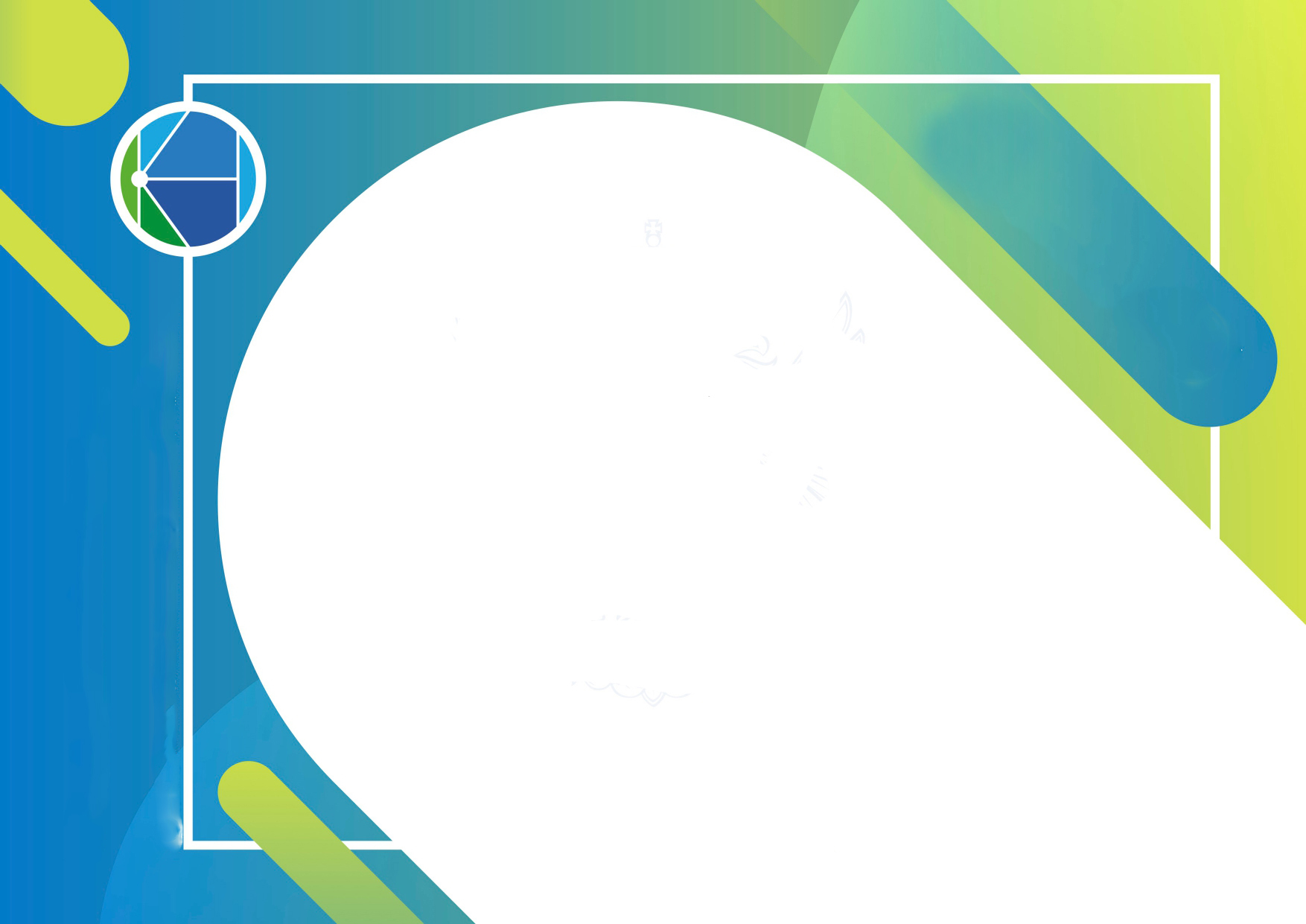 Практико-ориентированные технологии в обучении игре на музыкальных инструментах
- технология проектного обучения, представляет собой развитие идей проблемного обучения;
- технология сотрудничества, совместная развивающая деятельность педагога и обучающихся;
- кейс-технология -  технология обучения, направленная на формирование у обучающихся знаний, умений, на основе решения проблемной ситуации  представленной в виде кейса;
 - элементы дуального обучения при котором теоретическая часть подготовки проходит в ходе работы с учебной литературой, а практическая на рабочем месте;
- интерактивные технологии,   организация учебного процесса, в которой участники обязательно взаимодействуют друг с другом.
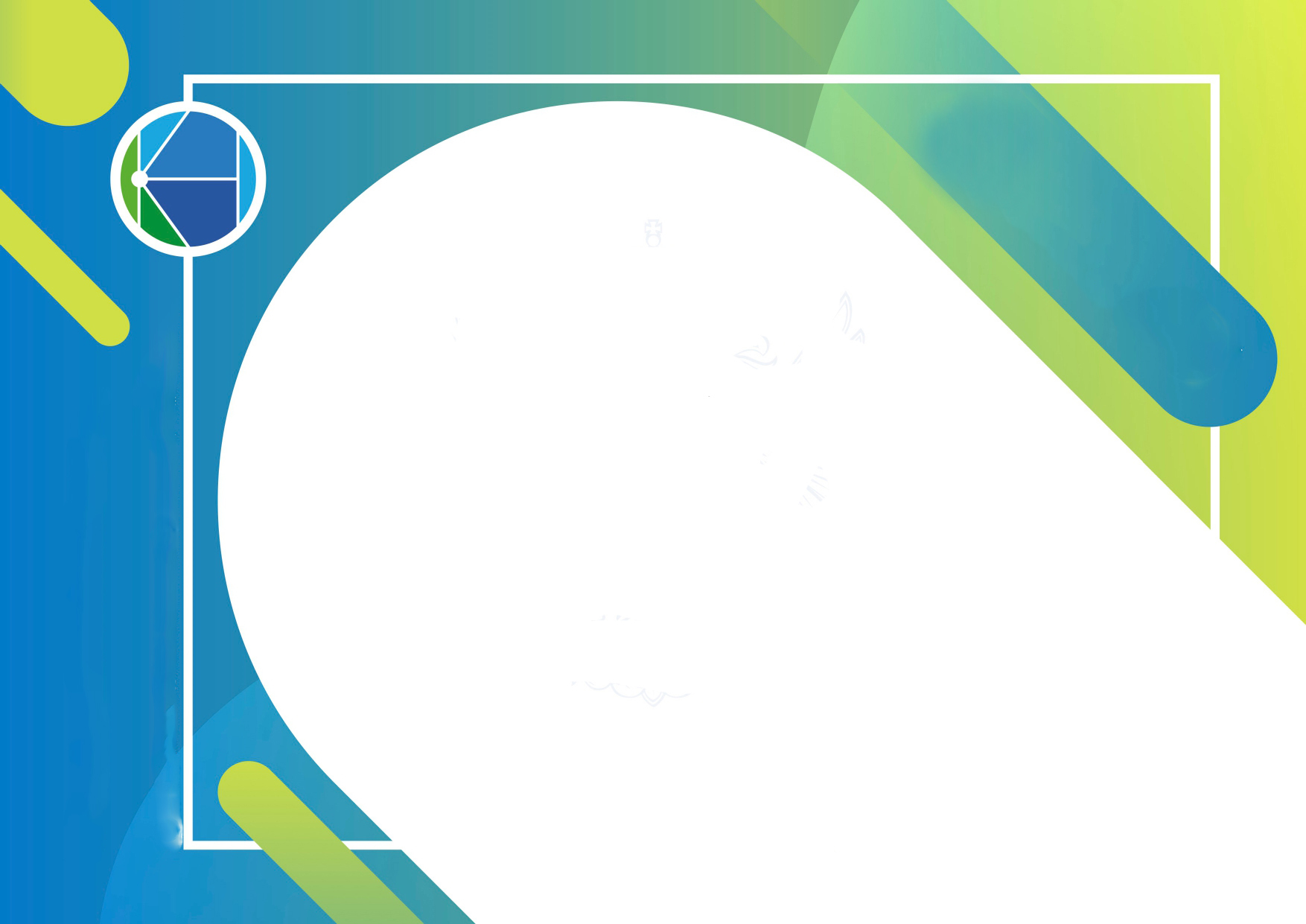 Методы организации  
учебно-познавательной деятельности
по источнику изложения учебного материала (словесные, наглядные, практические)

по характеру учебно-познавательной деятельности (продуктивные, объяснительно-иллюстративные, поисковые, исследовательские, проблемные и др.);

по логике изложения и восприятия учебного материала (индуктивные и дедуктивные)
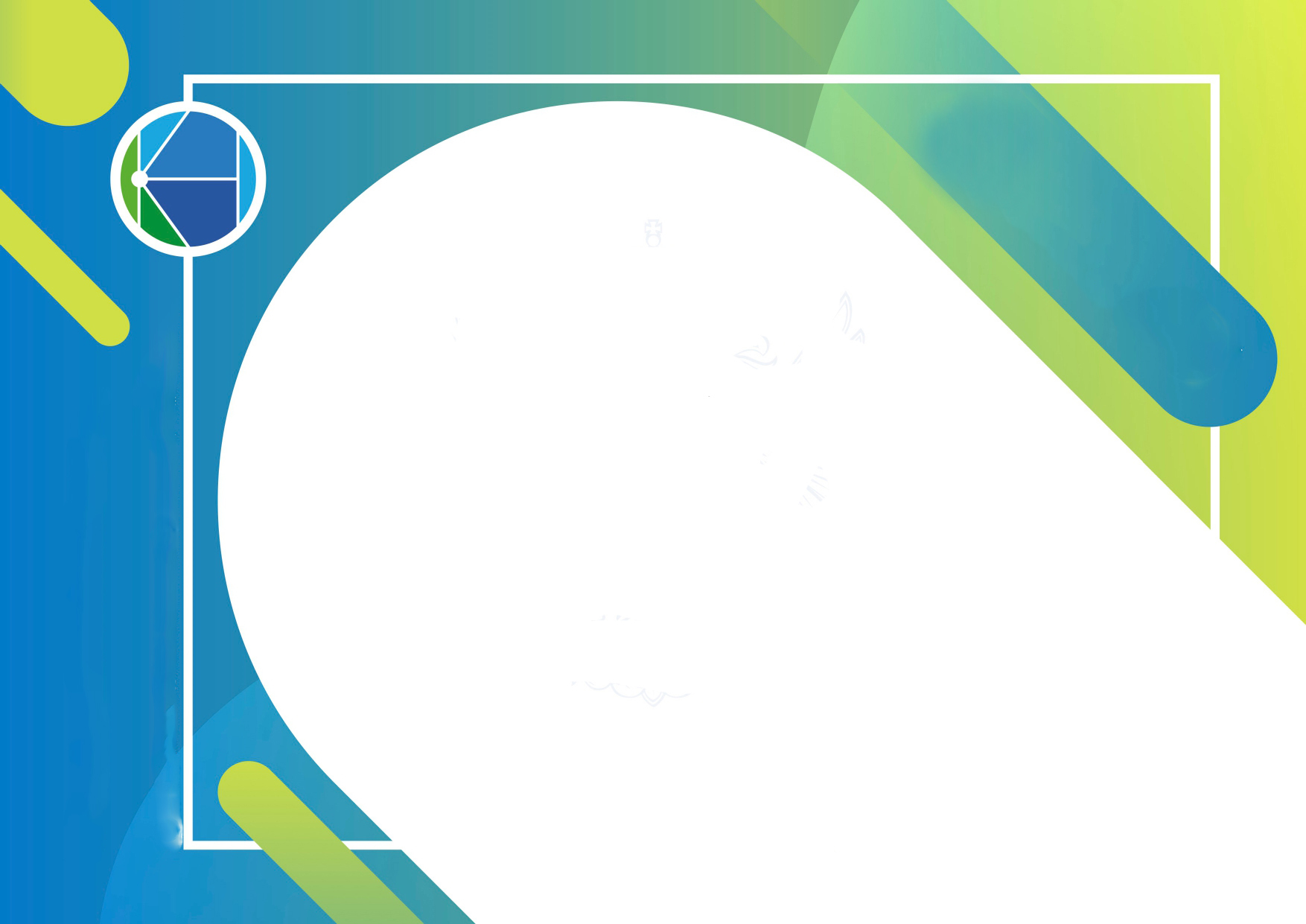 Этапы исследования
I этап: анализ психолого-педагогических источников;
II  этап: разработка ДИООП «Мастерская музыкальных инструментов», подбор методик для диагностики;  
III этап: экспериментальная работа.
Констатирующий этап эксперимента
Список обучающихся контрольной и экспериментальной групп
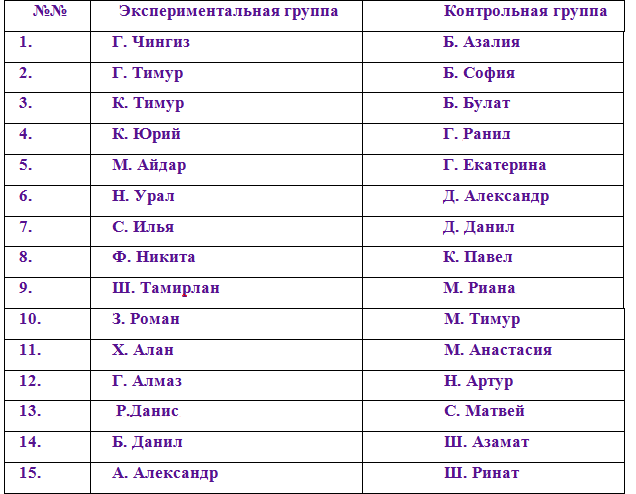 Цель и задачи констатирующего 
этапа эксперимента
Цель: изучить особенности организации практико-ориентированного подхода в обучении игре на музыкальных инструментах.
Задачи:
- выявить уровень  развития личностных, предметных и метапредметных результатов обучающихся; 
-провести работу по организации практико-ориентированной деятельности.
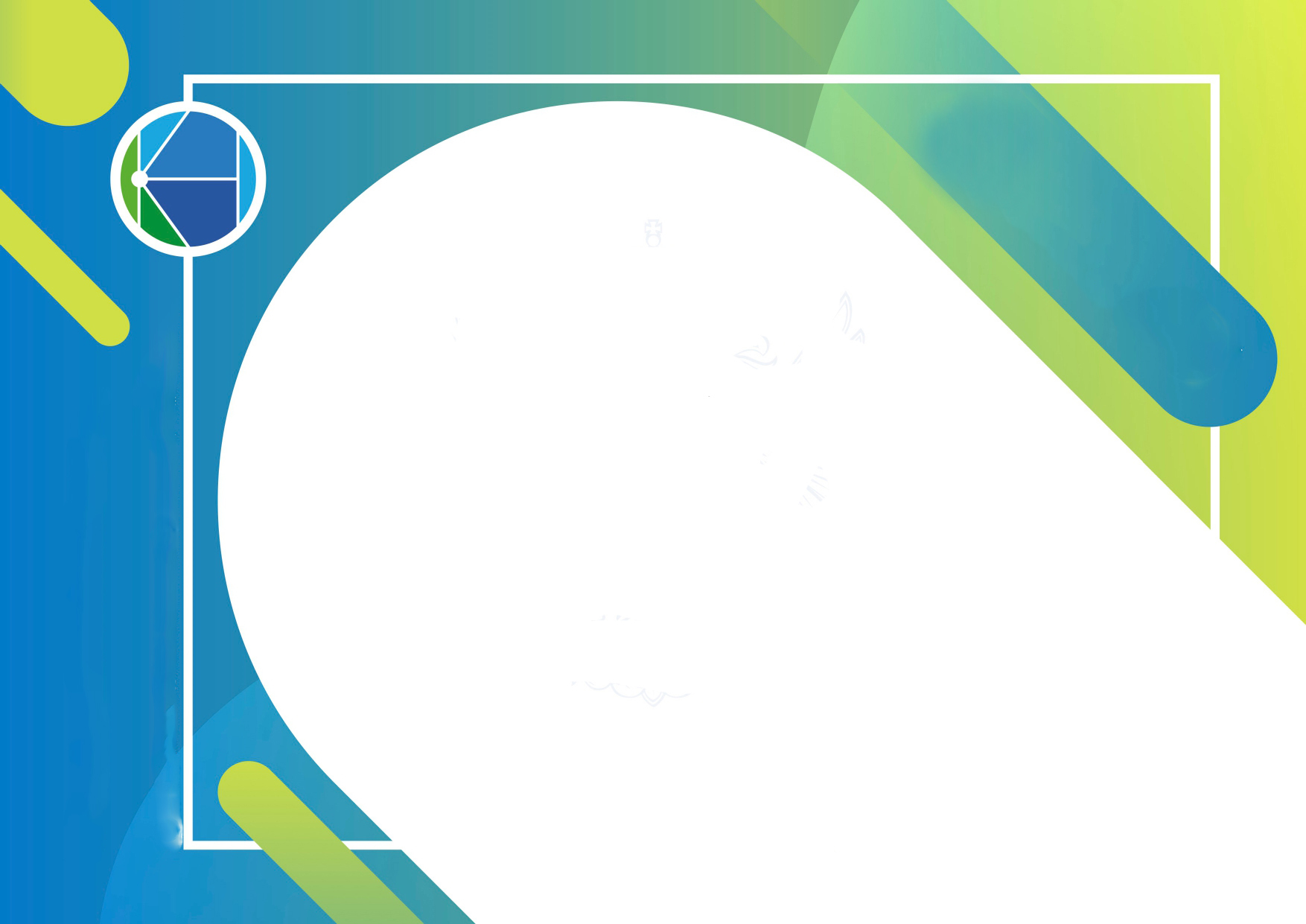 Критерии диагностики
Личностные результаты: формирование целостного, социально – ориентированного взгляда на мир в его органичном единстве и разнообразии культур, уважительного отношения к культуре других народов.
Метапредметные результаты: 
- овладение способностью  планировать, контролировать и оценивать учебные действия в соответствии с поставленными целями и задачами   процесса  обучения;
- овладение способностью  решения проблем творческого и поискового характера в учебной, музыкальной, исследовательской и творческой деятельности.
Предметные результаты: 
- сформированность первоначальных представлений о роли  музыки человека на материале культуры народов мира; 
- сформированность опознающей музыкальной памяти,  динамический и тембровый слух, чувство ритма, которое связано с воспроизведением темпа метрической пульсации
- умение играть на инструменте, воплощать музыкальные образы при исполнении музыкальных произведений;
- овладение техникой, методами и приемами художественной обработки различных материалов;
-сформированность представлений о свойствах различных веществ, применяемых при изготовлении музыкальных инструментов,  и их влиянии на источник музыкального звука;
- сформированность представлений о физике источника музыкального звука и характеризующих его параметров (высота,  длительность, тембр, громкость).
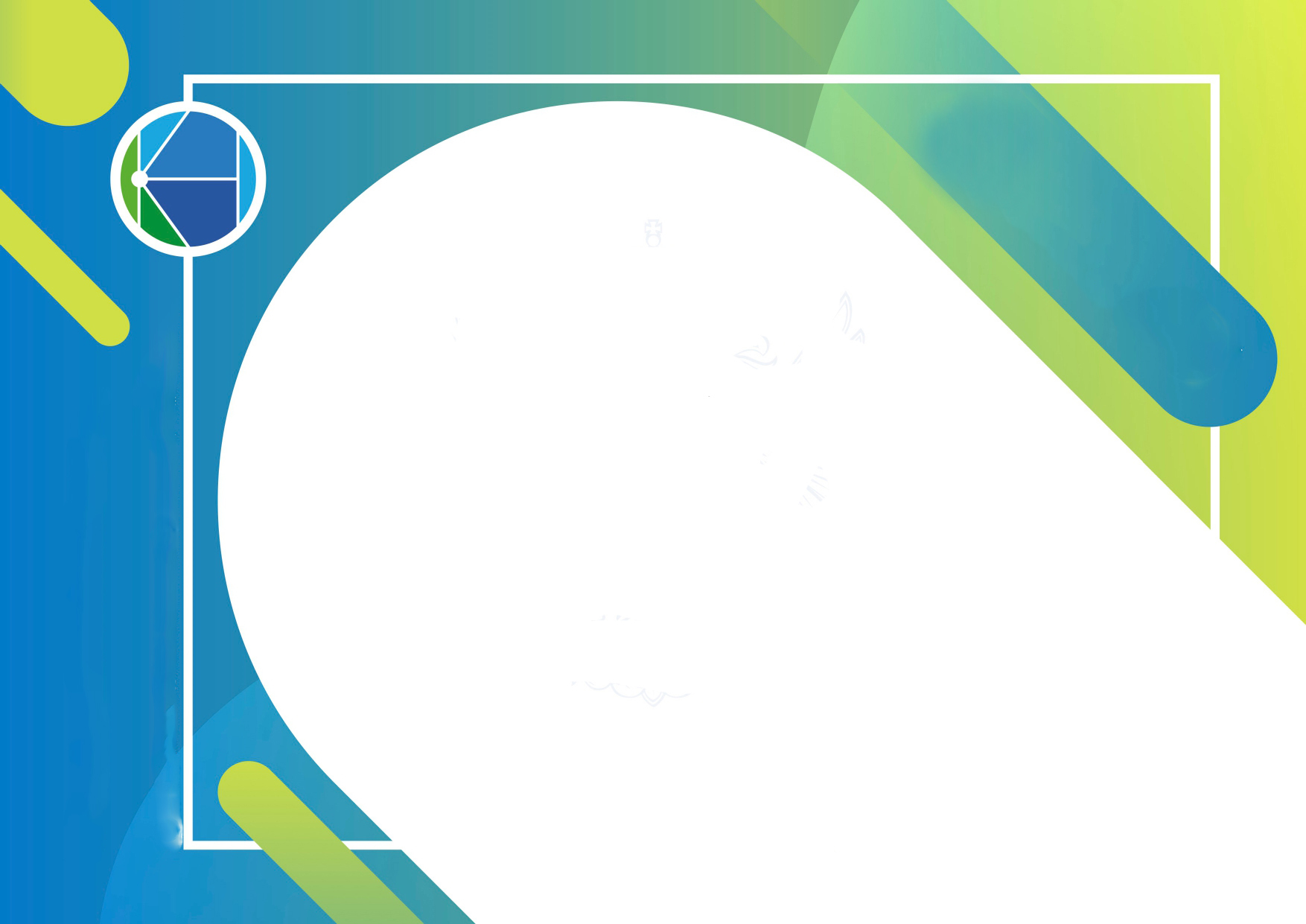 Методики диагностики
Оценка личностных результатов - методика Gold-MSI;
Оценка метапредметных результатов -  методика Г.В. Репкиной;
Оценка предметных результатов – работа с музыкальным материалом
Сравнительные данные уровней диагностики
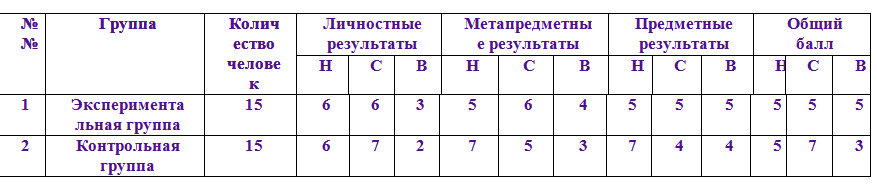 Диагностируемые показатели обучающихся экспериментальной и контрольной групп
Экспериментальная группа
Контрольная группа
Цель формирующего этапа эксперимента
Апробация дополнительной интегрированной общеразвивающей общеобразовательной программы «Мастерская музыкальных инструментов»;
Формирующий этап эксперимента
Дополнительная общеобразовательная общеразвивающая программа «Гитара»
Цель программы: развитие духовно богатой, высоконравственной личности, способной к творческому самовыражению средствами гитарного исполнительского искусства; создание условий для координации усилий семьи и образовательного учреждения в развитии полноценной, творческой личности подростка, способного адаптироваться в современном жизненном пространстве.
Срок  реализации программы - 1 год.  144 часа. Занятия 2  раза в неделю по 2 часа;
Формирующий этап эксперимента
Дополнительная интегрированная общеобразовательная общеразвивающая программа «Мастерская музыкальных инструментов»
Цель программы:  развитие творческого потенциала обучающихся через приобщение к музыкальной культуре и использование прикладных знаний в процессе обучения; создание условий для координации усилий семьи и образовательного учреждения в развитии полноценной, творческой личности подростка, способного адаптироваться в современном жизненном пространстве.
Срок  реализации программы - 1 год.   144 часа. Занятия 2  раза в неделю по 2 часа;
Макеты музыкальных инструментов
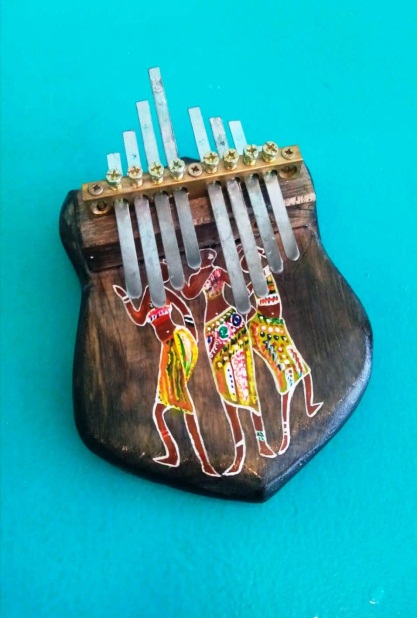 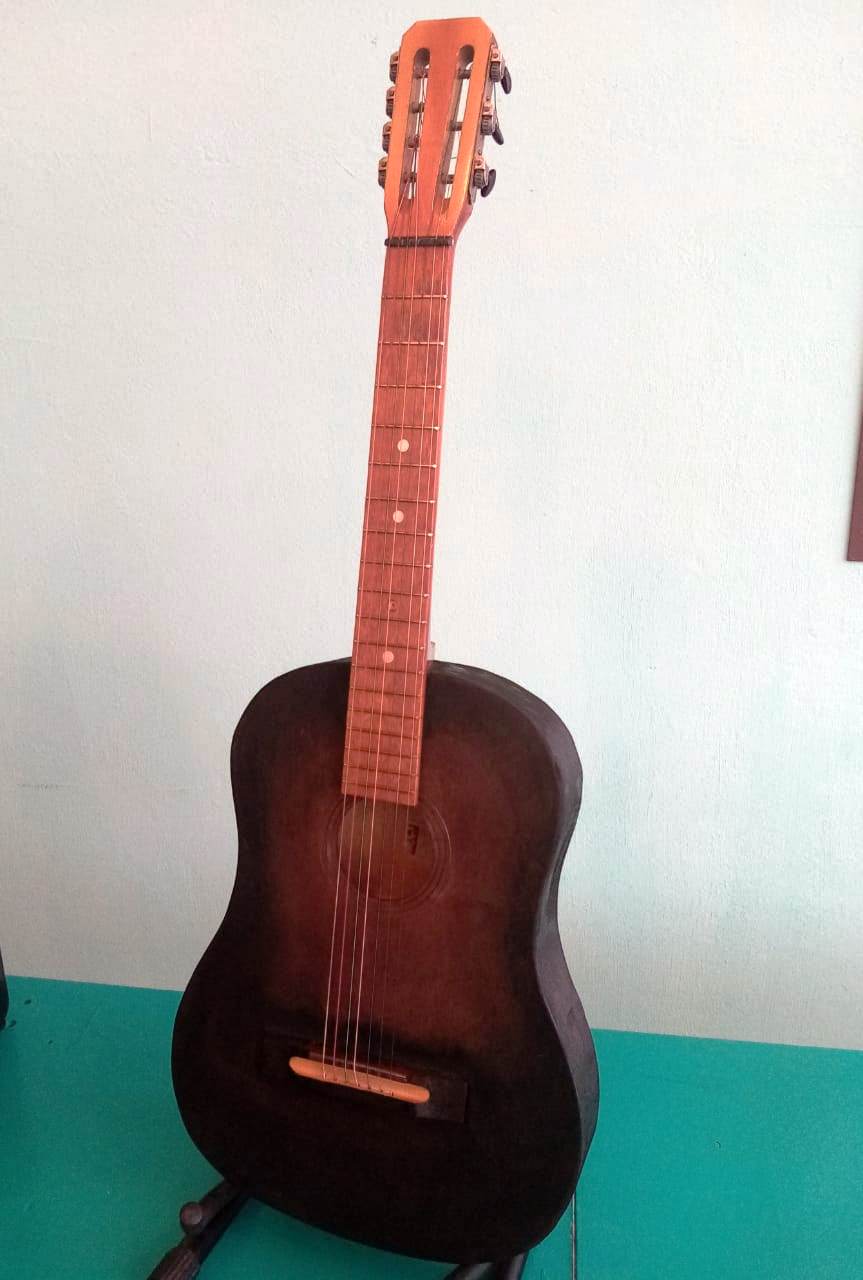 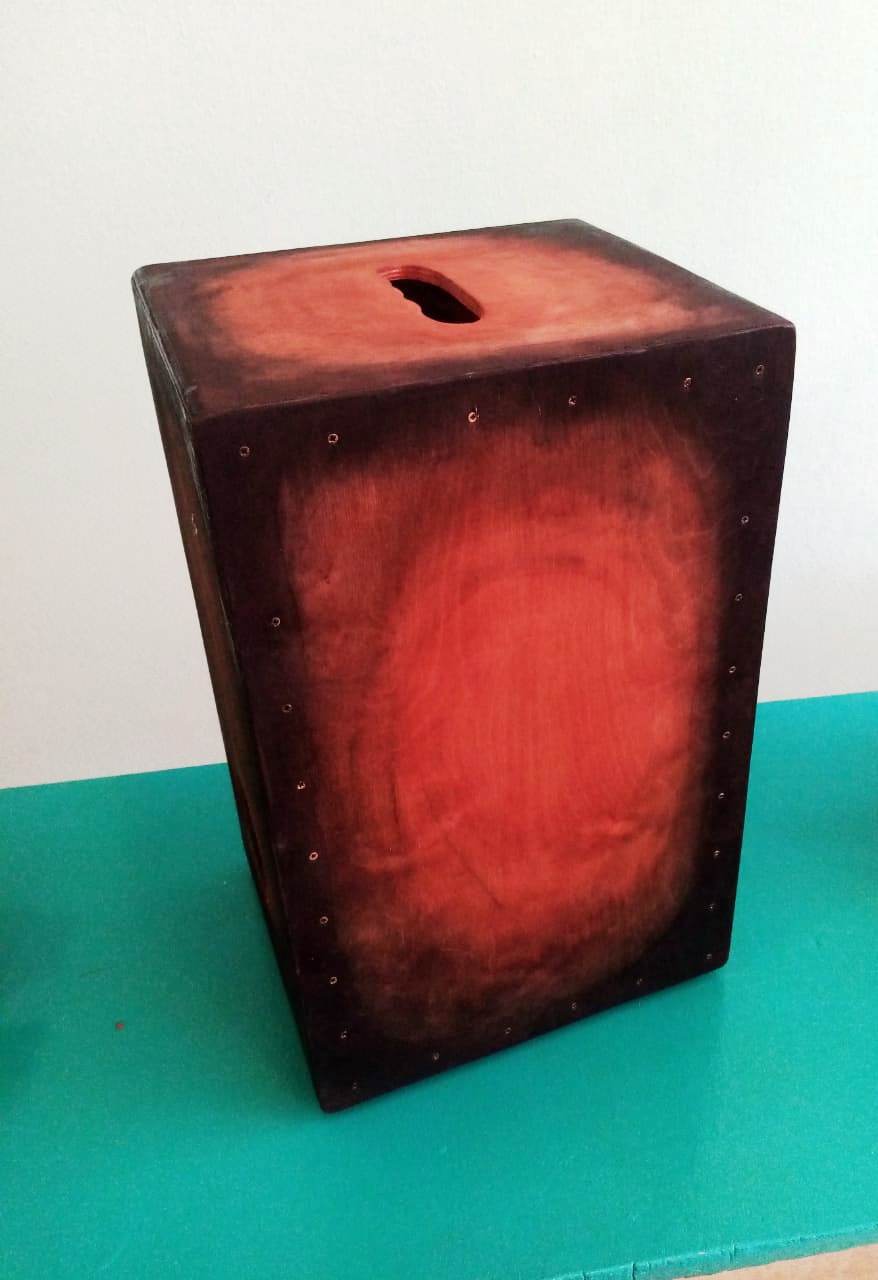 Калимба
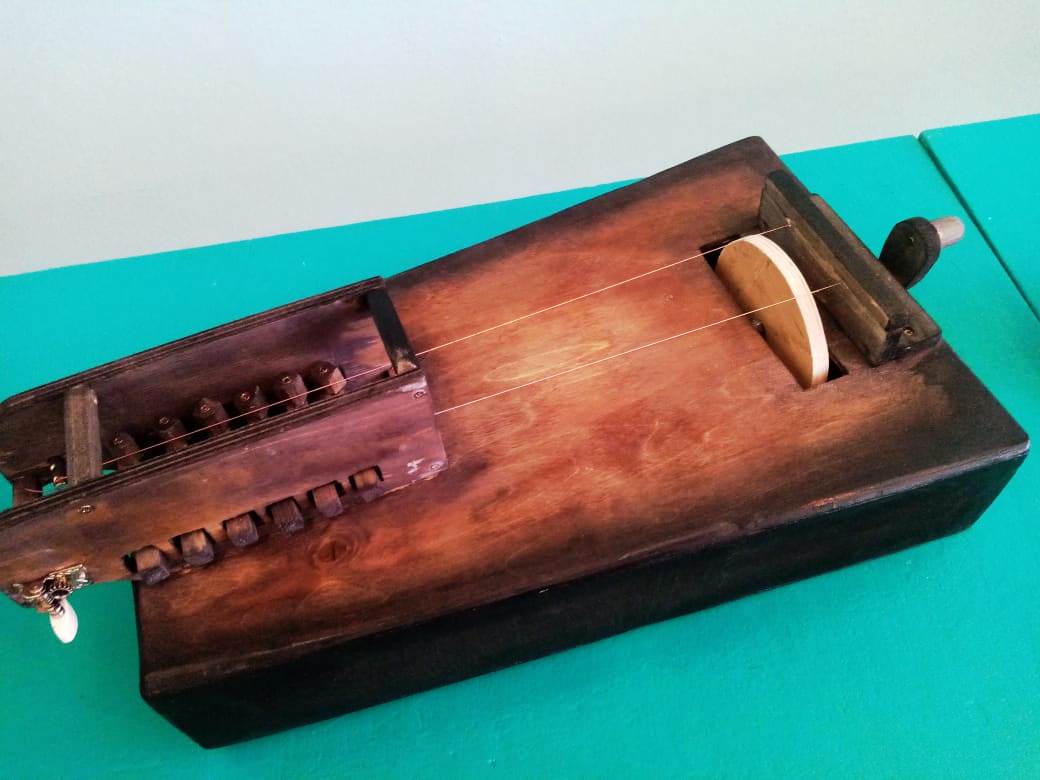 Русская гитара
Кахон
Колесная лира
Цель и задачи контрольного 
этапа эксперимента
Цель: определение эффективности использования практико – ориентированного подхода в обучении игре на музыкальных инструментах 
Задачи:
- выявить динамику диагностируемых параметров;
-определить эффективность использования практико- ориентированного деятельности в обучении игре на музыкальных инструментах.
Контрольный этап эксперимента
Экспериментальная  группа
Контрольная  группа
Анализ результатов исследования:
в основе практико-ориентированного подхода в обучении  должно лежать сочетание узкой прикладной профессиональной подготовки и  фундаментального общего образования;
организация практико-ориентированной деятельности может осуществляться на различных этапах занятия; 
в процессе исследования была   успешно разработана и  апробирована интегрированная дополнительная общеобразовательная общеразвивающая программа «Мастерская музыкальных инструментов»;
экспериментальная группа превосходила контрольную по уровню достижения предметных результатов;
у участников экспериментальной группы наблюдалась заметная динамика в развитии метапредметных результатов;
у экспериментальной и контрольной групп уровень развития личностных результатов  примерно на одинаковом уровне.
Спасибо
 за внимание